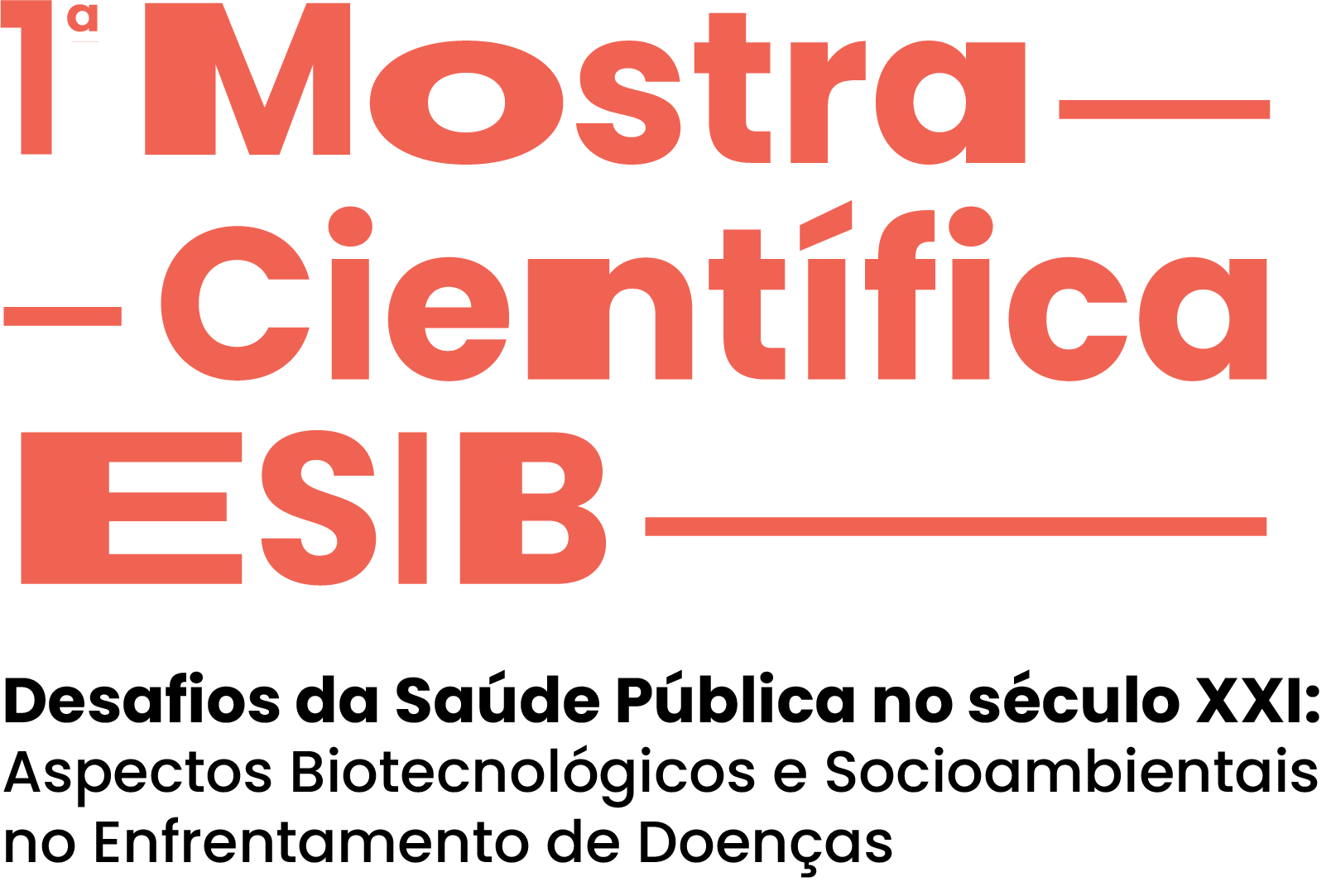 Sugestão - insira uma foto relacionada ao tema do projeto ou do projeto realizado
Insira aqui título
Nome de participante
Insira aqui título
Este é o modelo de apresentação a ser utilizada à apresentação do trabalho na Mostra Científica do Instituto Butantan, que deve ser submetido por meio da Plataforma Google Classroom e enviado em arquivo .pdf com nome “sobrenomes dos autores - título do trabalho”, ex.: “lima e silva – gerenciamento de resíduos”, para o e-mail: divulgacao.esib@butantan.gov.br. O prazo máximo para envio é às 23h59min do dia 28/09/2021. 

O conteúdo da apresentação deve abranger, de maneira sintética, os seguintes tópicos:
Introdução (inclui justificativa);
Objetivos;
Metodologia;
Descrição e análise dos resultados (apenas para trabalhos com experimentos);
Conclusão ou considerações finais.
OBRIGADA!
Escreva seu texto aqui